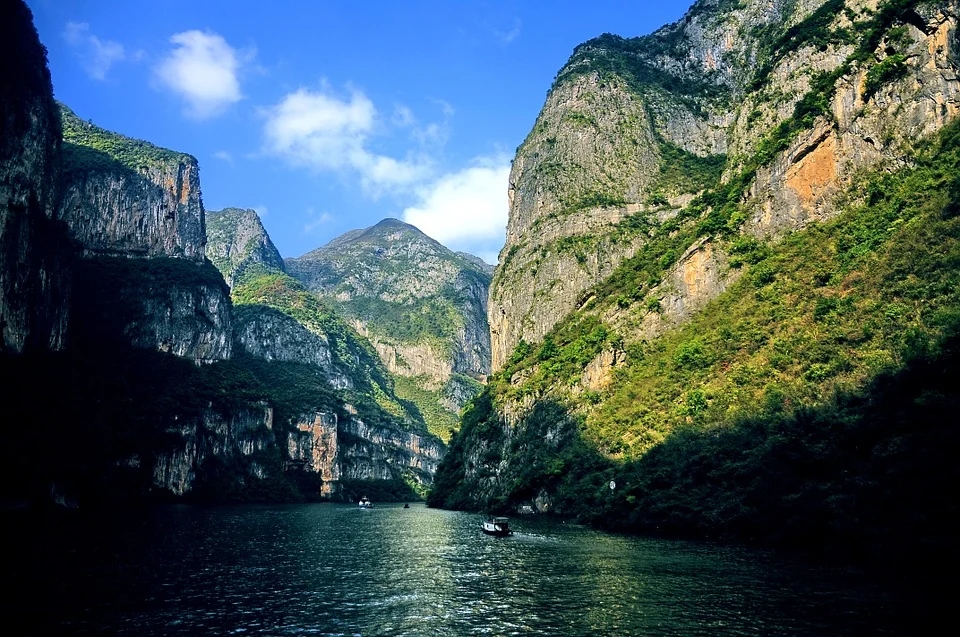 语文（人教版）八年级 上册
《三峡》
雄奇险拔 清幽秀丽
主讲人：xippt
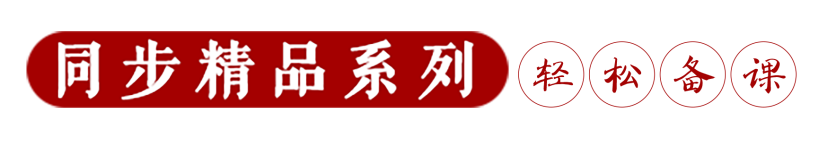 学习目标
1.了解文中所描写的三峡的自然景观，感受三峡的自然美。 
2.指导学生积累文言知识，重视朗读训练，逐步提高文言文的朗读和翻译能力。（重点）
3.引导学生在想象中再现景物，体会作品的意境和作者的思想感情，逐步提高鉴赏能力。（难点）
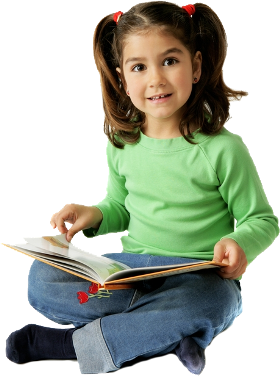 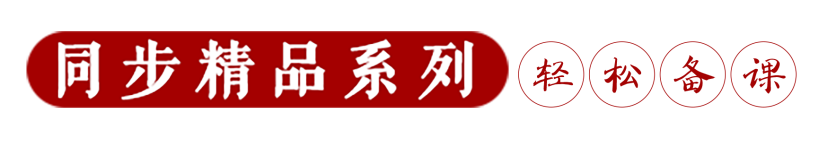 作者简介
郦道元:南北朝北魏人 ，地理学家，散文家。

     他写的《水经注》是我国第一部完整记录河流地貌的书。因其文笔绚烂，语言清丽，被后人尊为山水游记文学的鼻祖。
    课文节选自《水经注》的《江水注》，是《水经注》中最著名的一篇。
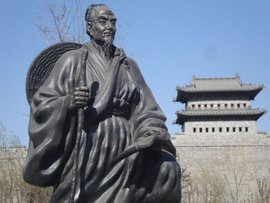 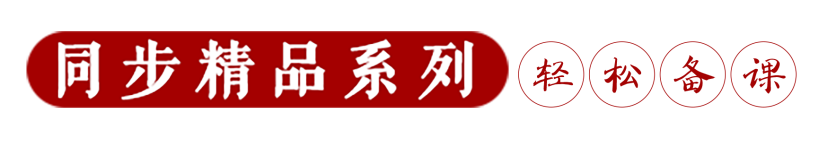 读一读
阙（       ）             叠嶂 （         ）  
襄（        ）陵　     沿溯（         ） 
曦（         ）            素湍（         ）
绝巘（         ）          漱 （         ）
属（        ）引         哀转（         ）
裳（         ）
quē
zhàng
sù
xiāng
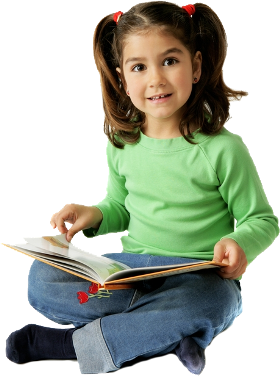 xī
tuān
yăn
shù
zhŭ
zhuăn
cháng
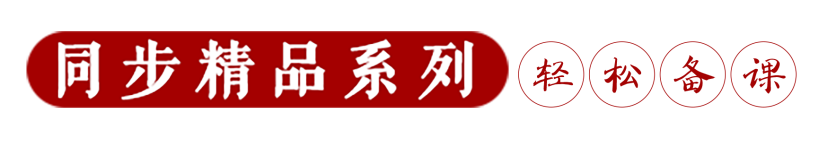 记一记
通假字
(1)略无阙处(“阙”通“缺”，中断)
(2)哀转久绝(“转”通“啭”，婉转发声)
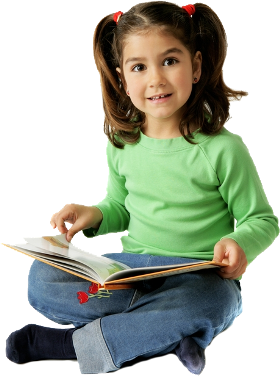 古今异义
(1)至于夏水襄陵(古义：到了；今义：另外)
(2)或王命急宣(古义：有时；今义：连词，表选择)
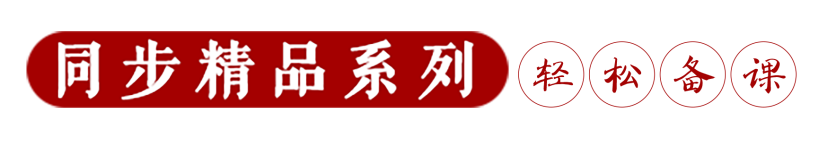 记一记
词类活用
(1)虽乘奔御风(动词用作名词，飞奔的马)
(2)良多趣味(形容词用作副词，实在，真的)
(3)空谷传响(名词用作状语，在空荡的山谷里)
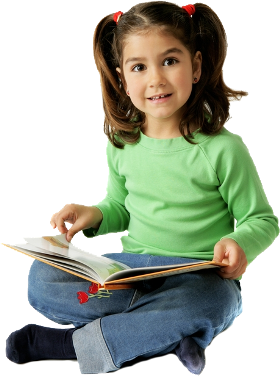 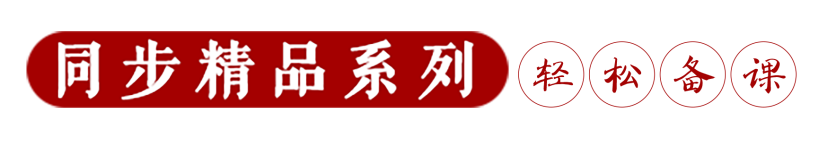 初读感知
1、课文朗诵
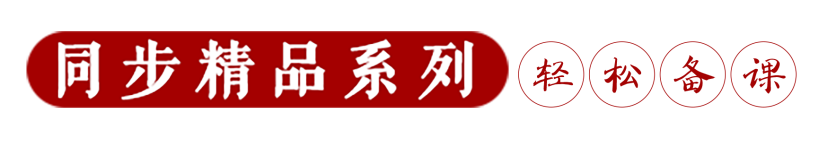 初读感知
2、自由朗读课文，注意节奏
3、利用课文注释及参考资料疏通文意
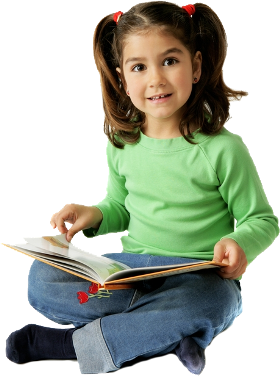 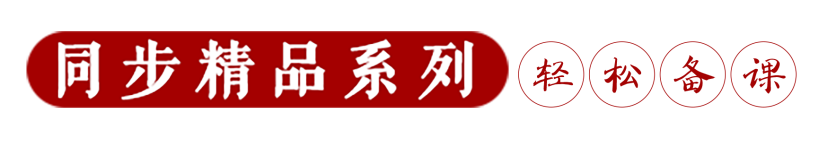 初读感知
自三峡七百里中，两岸连

山，略无阙处。重岩叠

嶂，隐天蔽日，自非亭午

夜分，不见曦月。
在
在三峡七百里中，两岸高山连绵不绝，没有一点中断的地方；重重的悬崖，层层的峭壁，遮盖住了蓝天和太阳，如果不是正午和半夜，就看不见太阳和月亮。
缺  中断
毫无
如果
正午
半夜
太阳
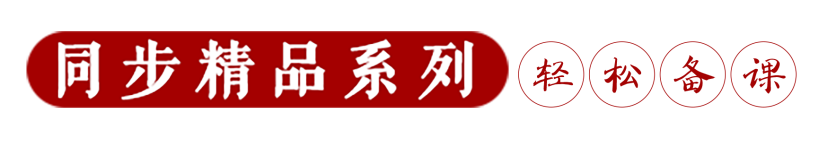 至于夏水襄陵，沿溯阻绝。


或王命急宣，有时朝发白

帝，暮到江陵，其间千二

百里，虽乘奔御风，不以

疾也。
初读感知
到
顺流而下
断
漫上
逆流而上
到了夏天江水漫上丘陵的时候，上下航行的船都阻隔断了。有时皇帝的命令急速传达，早晨从白帝城出发，傍晚就到了江陵，这两地相距一千二百里，即使骑上快马，驾着疾风，也不如船行得快。
有时
传达
即使
飞奔的马
快
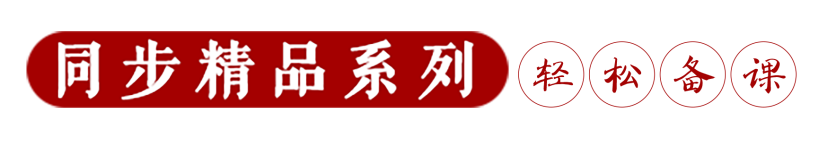 初读感知
作者通过描写三峡的哪两个景观，来表现三峡的壮丽风光的？
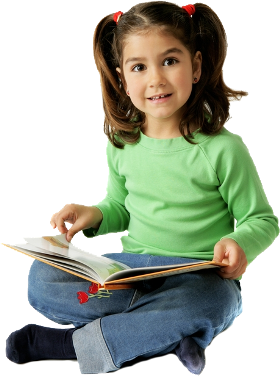 三峡的山、水
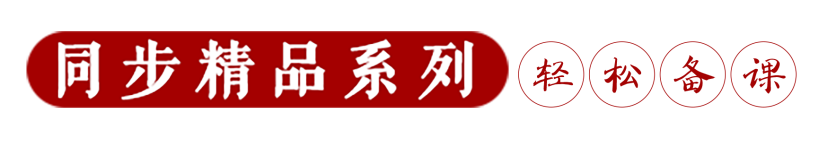 精读品味
读“三峡之山”
1、三峡的山有怎样的特点？从文中找出相关的语句回答。　　



2、这一层作者采用了什么写法表现三峡山的特点？
连绵
七百里，两岸连山，略无阙处
高峻
重岩叠嶂，隐天蔽日。自非亭午夜分不见曦月
重岩叠嶂，隐天蔽日
正面描写
相结合
侧面描写
自非亭午夜分不见曦月
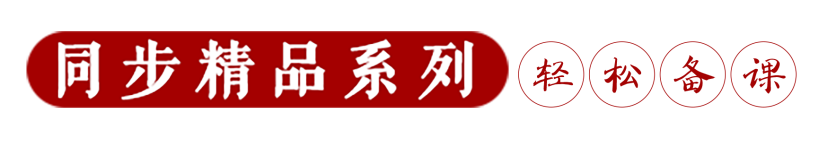 精读品味
读“三峡的夏水”
1、三峡的夏水有何特点？结合文中的语句说说。　　


2、这一层采用了什么写法表现三峡夏水的特点？ 　


3、写三峡山的“高峻”与写夏水的“迅疾”有什么关系？
正面描写
夏水襄陵，沿溯阻绝
水势盛大
侧面描写
迅疾
朝发白帝……不以疾也
正面描写与侧面描写相结合
写山峰的高峻、江面的狭窄为写夏水的迅疾做铺垫。
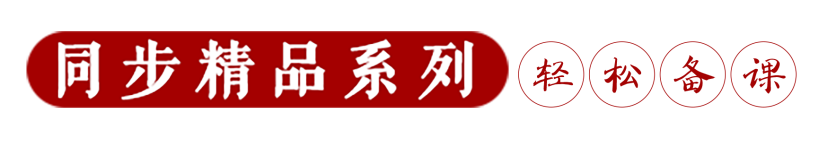 小结
作者先写三峡的整体风貌，然后抓住了三峡最有特点的时间——夏天、春冬、晴初霜旦。高峻的山峰，汹涌的江流，清澈的碧水，飞悬的瀑布，哀转的猿鸣，悲凉的渔歌，三峡的奇异景象，被描绘得淋漓尽致。写出了三峡独特的美——奔放美、清幽美和凄婉美。同时表达了对山河自然的热爱，对劳动人民的同情。
版权声明
感谢您下载xippt平台上提供的PPT作品，为了您和xippt以及原创作者的利益，请勿复制、传播、销售，否则将承担法律责任！xippt将对作品进行维权，按照传播下载次数进行十倍的索取赔偿！
  1. 在xippt出售的PPT模板是免版税类(RF:
Royalty-Free)正版受《中国人民共和国著作法》和《世界版权公约》的保护，作品的所有权、版权和著作权归xippt所有,您下载的是PPT模板素材的使用权。
  2. 不得将xippt的PPT模板、PPT素材，本身用于再出售,或者出租、出借、转让、分销、发布或者作为礼物供他人使用，不得转授权、出卖、转让本协议或者本协议中的权利。
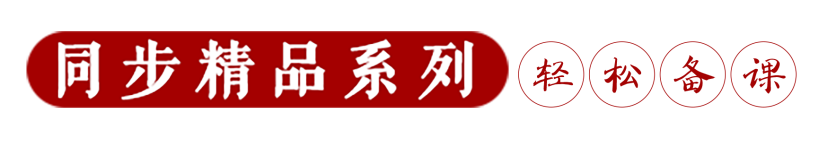 板书设计
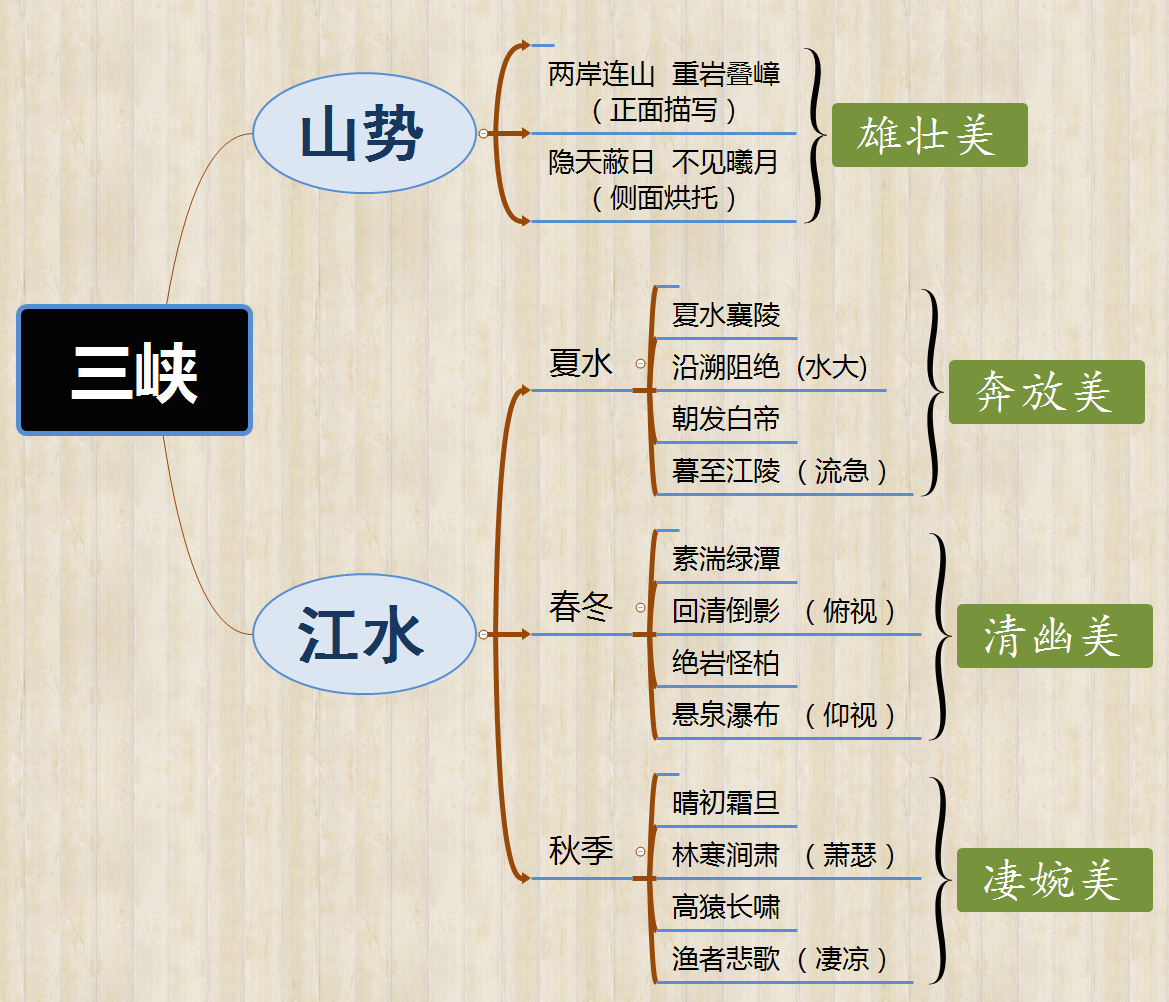 语文（人教版）八年级 上册
《感谢各位的聆听》
雄奇险拔 清幽秀丽
主讲人：xippt